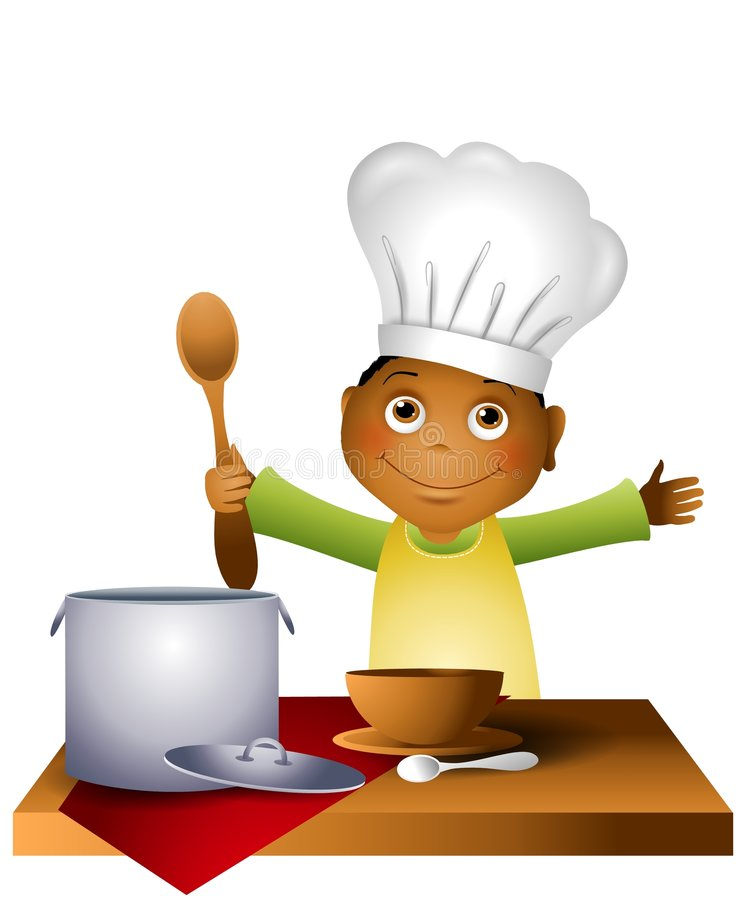 THỰC ĐƠN TUẦN 1 THÁNG 12
TỪ: 30/11/2020 ĐẾN 4/12/2020
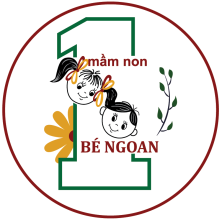